Special Issue of the IEEE TGRS on “Inter-Calibration of Satellite Instruments”:
Special Issue of the IEEE TGRS on “Inter-Calibration of Satellite Instruments”:
Introduction to Mini Conference & GSICS
Tim Hewison
(EUMETSAT)(GRWG Chair)
300 years of Observations to help forecasting
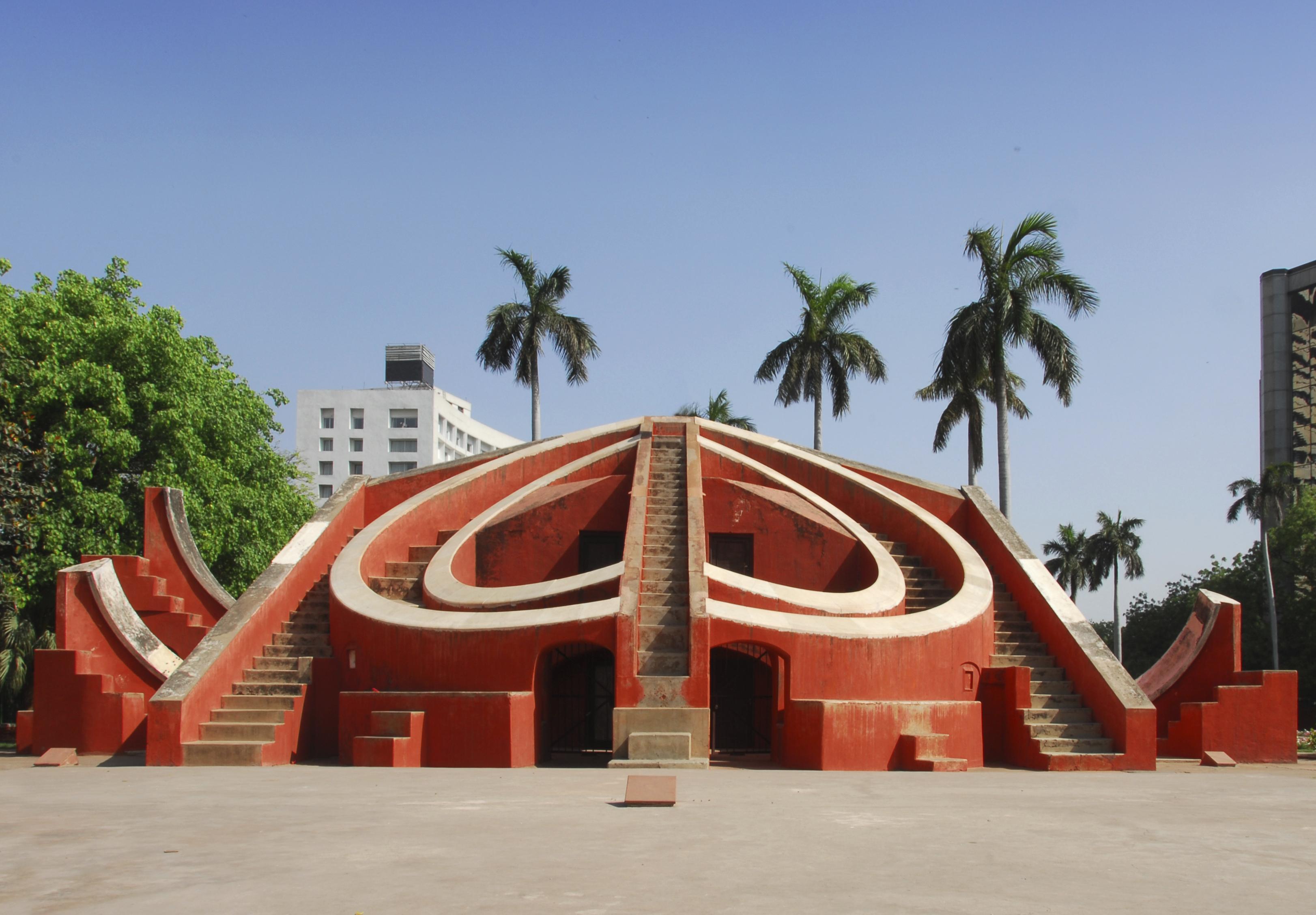 Global Space-based Inter-Calibration System
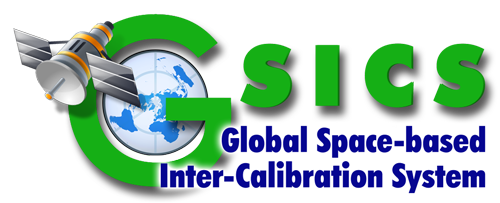 What is GSICS?
Global Space-based Inter-Calibration System
Initiative of CGMS and WMO
Effort to produce consistent, well-calibrated data from the international constellation of Earth Observing satellites 

What are the basic strategies of GSICS?
Improve on-orbit calibration by developing an integrated inter-comparison system
Initially for GEO-LEO Inter-satellite calibration
Being extended to LEO-LEO
Using external references as necessary
Best practices for calibration & characterisation

This will allow us to:
Improve consistency between instruments
Reduce bias in Level 1 and 2 products
Provide traceability of measurements
Retrospectively re-calibrate archive data
Better specify future instruments
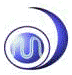 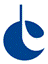 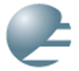 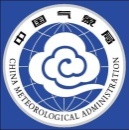 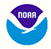 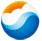 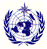 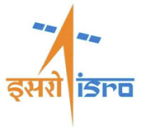 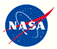 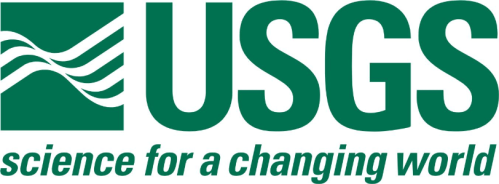 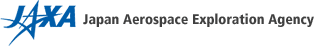 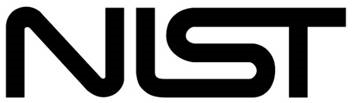 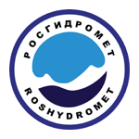 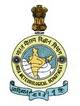 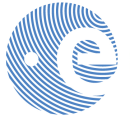 GSICS Principles
Systematic generation of inter-calibration products
for Level 1 data from satellite sensors
to compare, monitor and correct the calibration of monitored instruments to community references
by generating calibration corrections  on a routine operational basis 
with specified uncertainties
through well-documented, peer-reviewed procedures
based on various techniques to ensure consistent and robust results
Delivery to users
Free and open access
Adopting community standards
To promote
Greater understanding of instruments’ absolute calibration, by analysing the root causes of biases
More accurate and more globally consistent retrieved L2 products
Inter-operability for more accurate environmental, climate and weather forecasting products
TRACEABILITY / UNBROKEN CHAINS OF COMPARISONS
GSICS Organisation
CGMS
WMO
GSICS User Community
Satellite Operators
To improve the calibration of Earth-observing satellite instruments
Prelaunch instrument characterization guidelines 
Cal/Val Plans 
Best practices for instrument monitoring and improved calibration
Satellite Application Community
CDR generation for climate monitoring“SCOPE-CM”  framework, national/international programs 
Reanalysis community for climate modelling (ECMWF reanalysis – 2012/15)
Operational NWP:  direct radiance assimilation
Other users interested in accurate/consistent calibration to generate stable (composite) L2 quantitative products or imagery
GSICS Product Types
GSICS Bias Monitoring
Routine comparisons of satellite radiances against reference
GSICS Correction
Function to correct issued radiances for consistent calibration with reference
GSICS Calibration
Alternative Calibration Coefficients = operational calibration + inter-calibration corrections
GSICS Reports & Guidelines
Recommendations to modify processing/practices
Design and Operation of future satellite instruments
For Operational Environmental Satellites
	 Infra-red recalibration (GEO and LEO)		 Pre-Operational & Demo status
		(current operational satellites)			 Near real-time and re-analysis
	 Visible and near-infrared recalibration (GEO and LEO)	 In development within GSICS
	 Microwave – Conical & Cross-track Scanners (LEO)	 In development with GPM XCAL
	 Historic Instruments				 In development for SCOPE-CM
GEO-LEO IR - Hyperspectral SNO
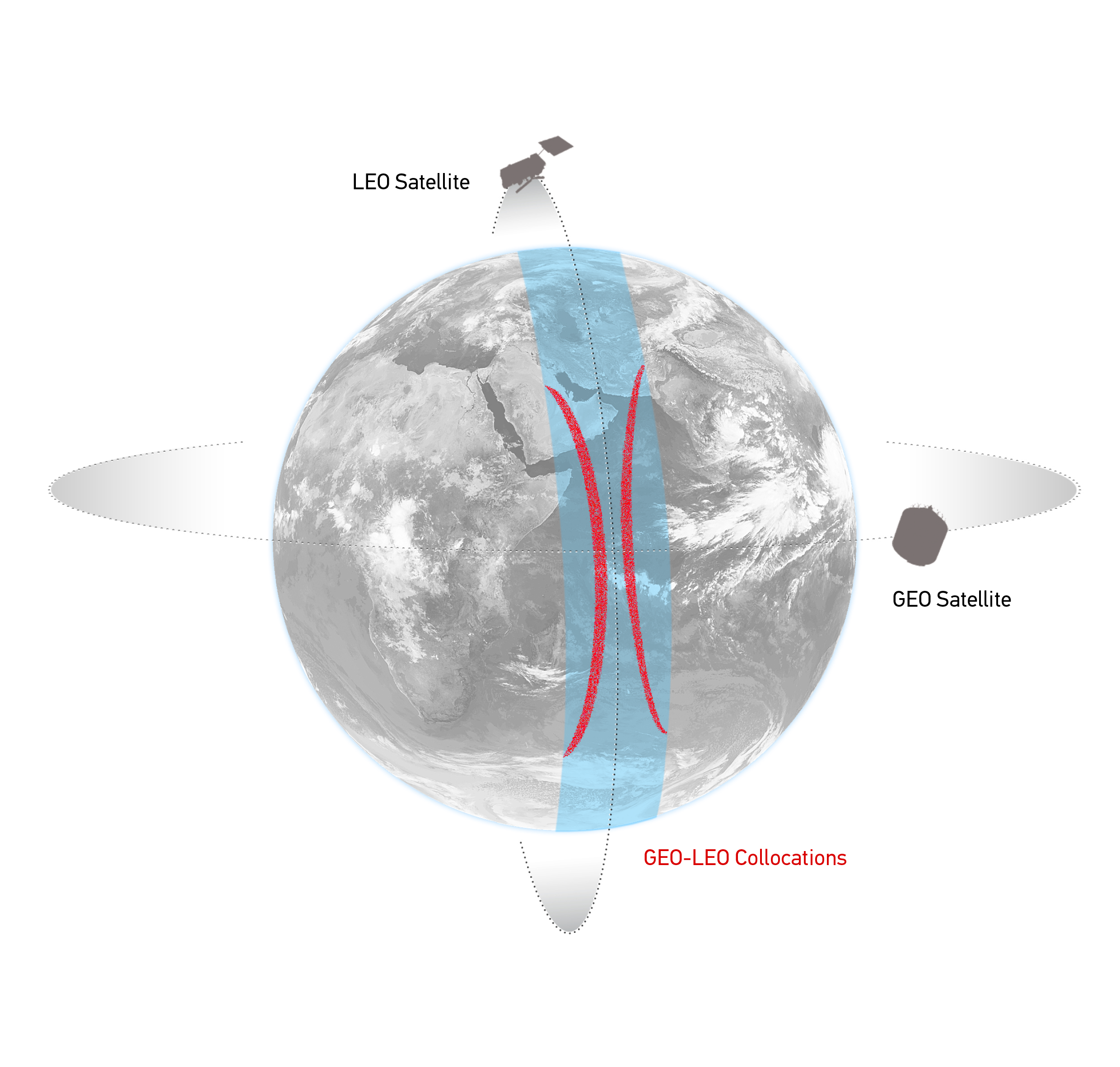 Simultaneous near-Nadir Overpasses
of GEO imager and LEO sounder
Select Collocations
Spatial, temporal and geometric thresholds
Schematic illustration of the geostationary orbit (GEO) and polar low Earth orbit (LEO) satellites and distribution of their collocated observations.
GEO-LEO IR - Hyperspectral SNO
Simultaneous near-Nadir Overpasses
of GEO imager and LEO sounder
Select Collocations
Spatial, temporal and geometric thresholds
Spectral Convolution:
Convolve LEO Radiance Spectrawith GEO Spectral Response Functions
 to synthesise radiance in GEO channels
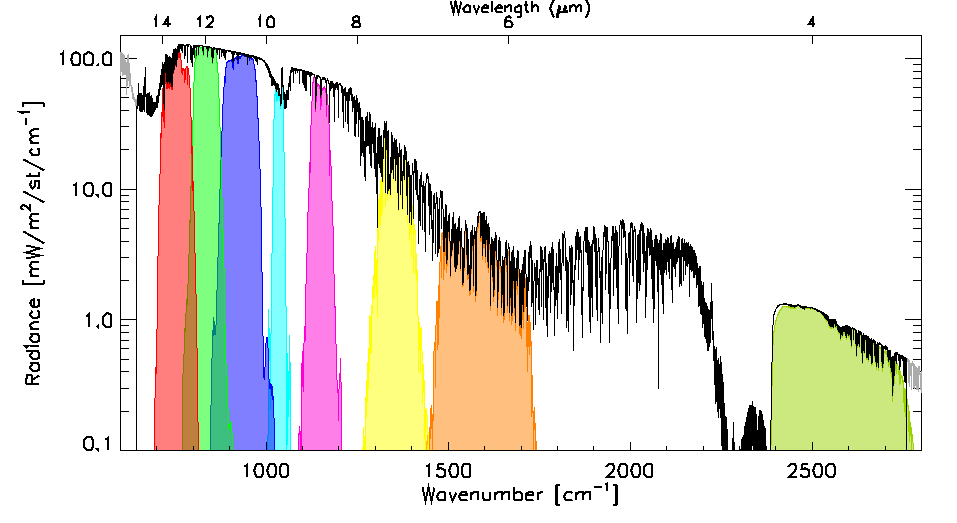 Example radiance spectra measured by IASI (black), convolved with the Spectral Response Functions of SEVIRI channels 3-11 from right to left (colored shaded areas).
GEO-LEO IR - Hyperspectral SNO
Simultaneous near-Nadir Overpasses
of GEO imager and LEO sounder
Select Collocations
Spatial, temporal and geometric thresholds
Spectral Convolution:
Convolve LEO Radiance Spectrawith GEO Spectral Response Functions
 to synthesise radiance in GEO channels
Spatial Averaging
Average GEO pixels in each LEO FoV
Standard Deviation of GEO pixels as weight
LEO FoV~10km
~ 3x3 GEO pixels
Illustration of spatial transformation. Small circles represent the GEO FoVs and the two large circles represent the LEO FoV for the extreme cases of FY2-IASI, where nxm=3x3 and SEVIRI-IASI, where nxm=5x5.
GEO-LEO IR - Hyperspectral SNO
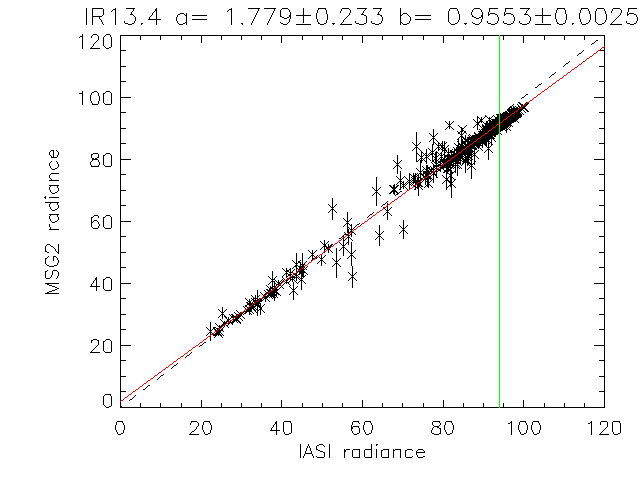 Weighted linear regression of LGEO|REF and <LGEO> for Meteosat-9 13.4μm channel based on single overpass of IASI
Simultaneous near-Nadir Overpasses
of GEO imager and LEO sounder
Select Collocations
Spatial, temporal and geometric thresholds
Spectral Convolution:
Convolve LEO Radiance Spectrawith GEO Spectral Response Functions
 to synthesise radiance in GEO channels
Spatial Averaging
Average GEO pixels in each LEO FoV
Standard Deviation of GEO pixels as weight
Weighted Regression of LEO v GEO rads
Evaluate Bias for Standard Radiance Scene
GEO-LEO IR - Hyperspectral SNO
Time Series of Bias from inter-calibration of  13.4m channel of Meteosat-10/SEVIRI with Metop-A/IASI
expressed in Brightness Temperature Bias for Standard Scene Radiance
Blue x = Daily Result, Blue Line=trend
Red dot = Monthly Average
Simultaneous near-Nadir Overpasses
of GEO imager and LEO sounder
Select Collocations
Spatial, temporal and geometric thresholds
Spectral Convolution:
Convolve LEO Radiance Spectrawith GEO Spectral Response Functions
 to synthesise radiance in GEO channels
Spatial Averaging
Average GEO pixels in each LEO FoV
Standard Deviation of GEO pixels as weight
Weighted Regression of LEO v GEO rads
Evaluate Bias for Standard Radiance Scene
Plot time series of Bias
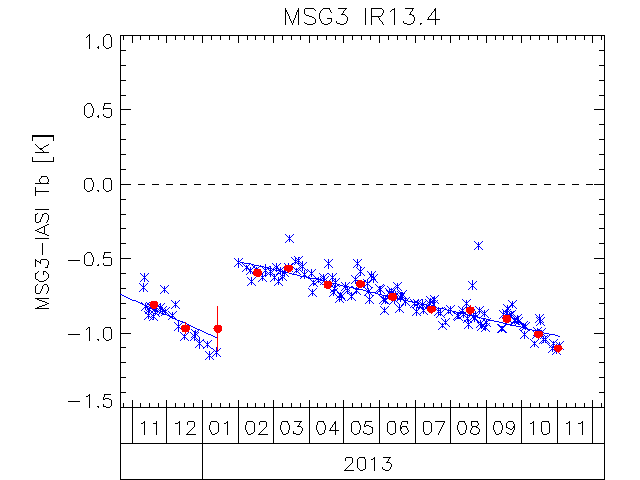 GSICS GEO-LEO IR Product Status 2015-03
Full GSICS Product Catalog available at http://www.star.nesdis.noaa.gov/smcd/GCC/ProductCatalog.php
GEO-LEO VIS - Deep Convective Clouds (DCCs)
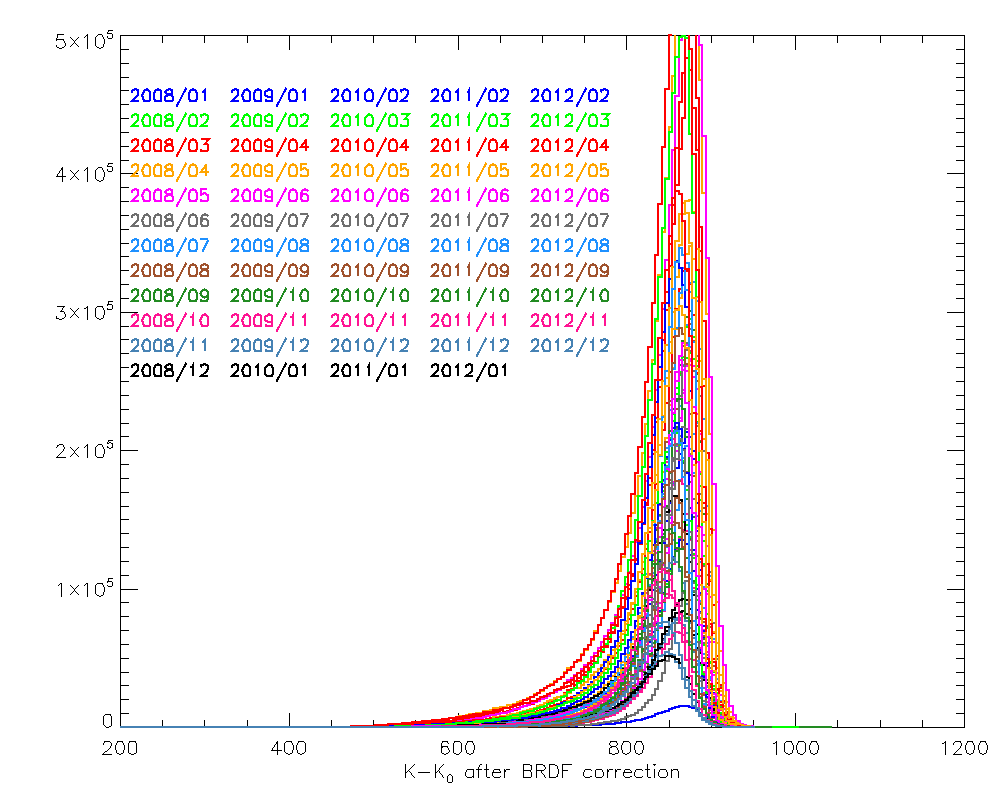 Bright, natural solar diffusers 
Near Top Of Atmosphere
Little water vapour, aerosol
Globally available
In Equatorial Band
Use as Pseudo Invariant Targets 
to transfer calibration MODIS->GEO
Select coldest, brightest pixels
Identify using TIR threshold 
Homogeneity Tests
Limit viewing and solar geometry & Normalise
Build up monthly PDF statistics
Compare mode/mean with ref obs
Derive Calibration Coefficients
Seasonal and Land/Sea Variations
MTSAT-2 DCC detection 2012-07-01T04
Gains for Meteosat-7/VIS using Aqua/MODIS Reference via DCCs
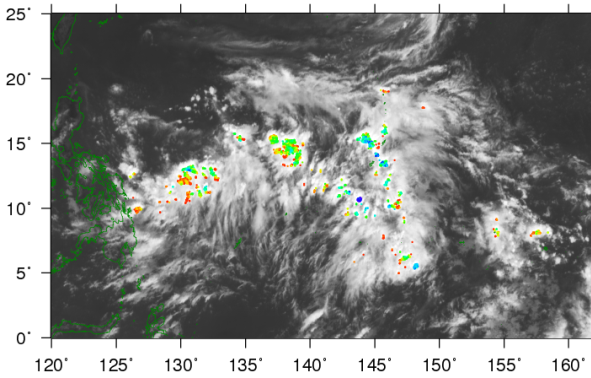 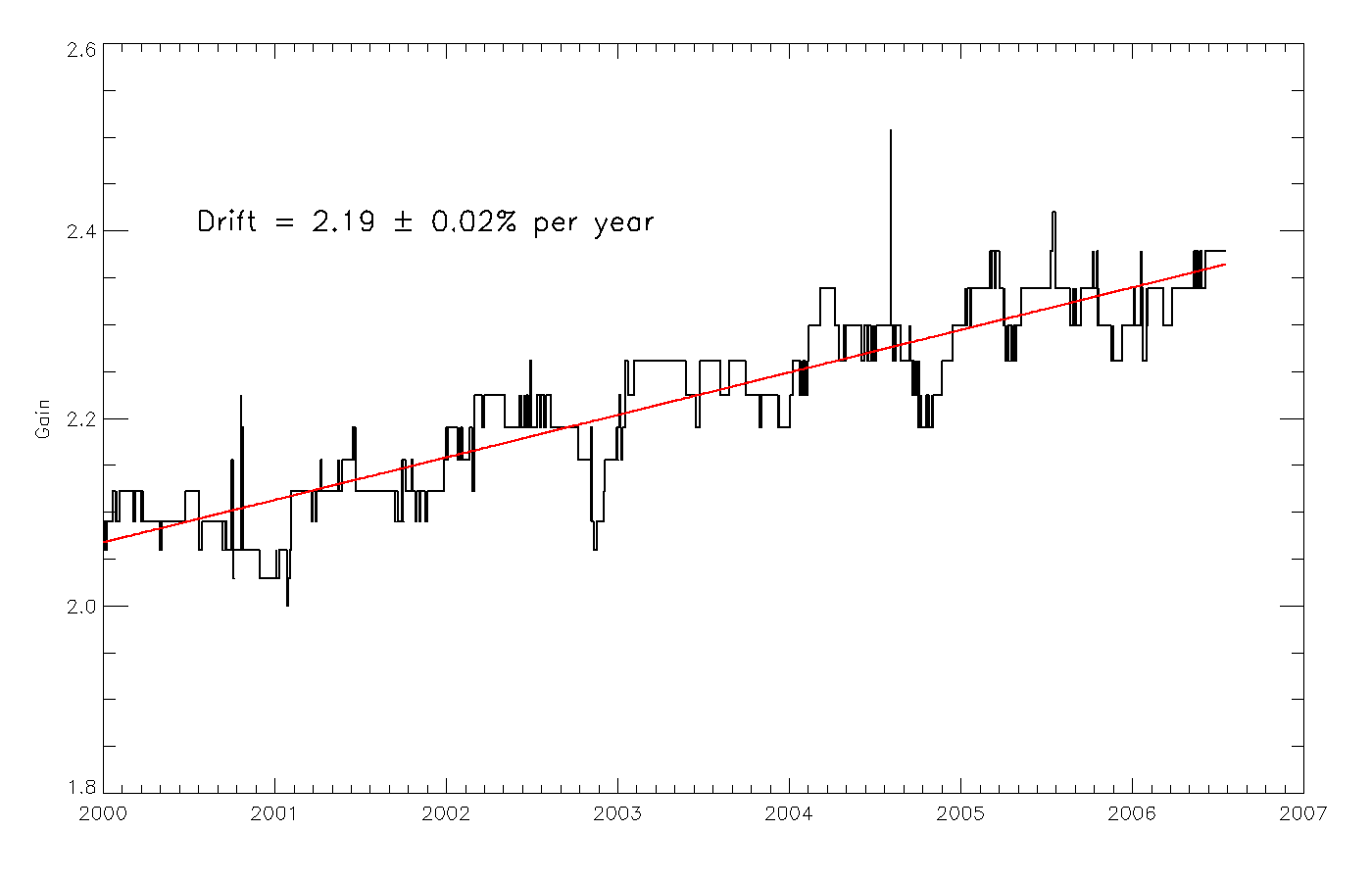 10.8μm TB [K]
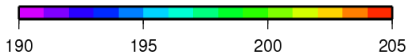 GEO-LEO VIS/NIR - The Moon
Dark, natural solar diffuser
No kind of atmosphere
Extremely stable
Can apply retrospectively to generate FCDRs
Globally available
Select pixels of Moon
Applying threshold to IR image
Calculate integrated irradiance
Compare with model
ROLO developed by USGS
<1% relative uncertainty
Applicable to full Reflected Solar Band
Use as Pseudo Invariant Targets 
to transfer calibration MODIS->GEO
Lunar Calibration Workshop 
       at EUMETSAT,  1-4 December 2014
SEVIRI L1.0 image
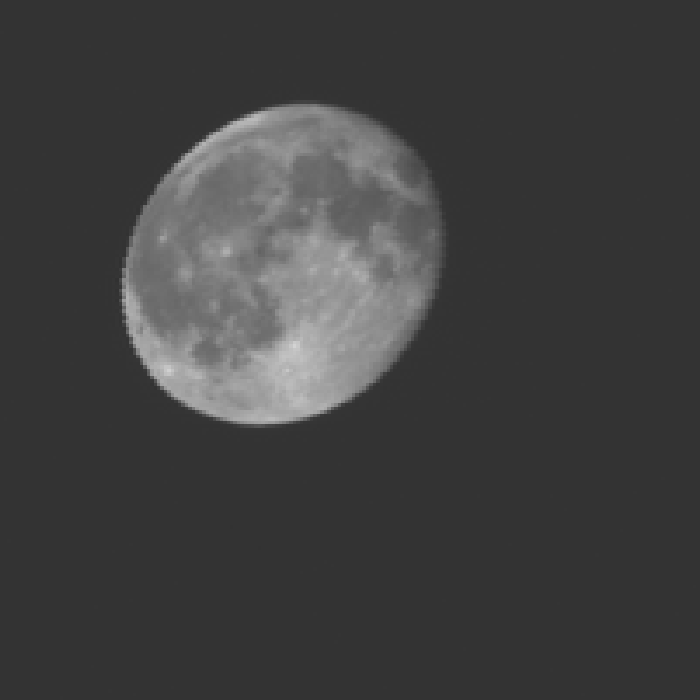 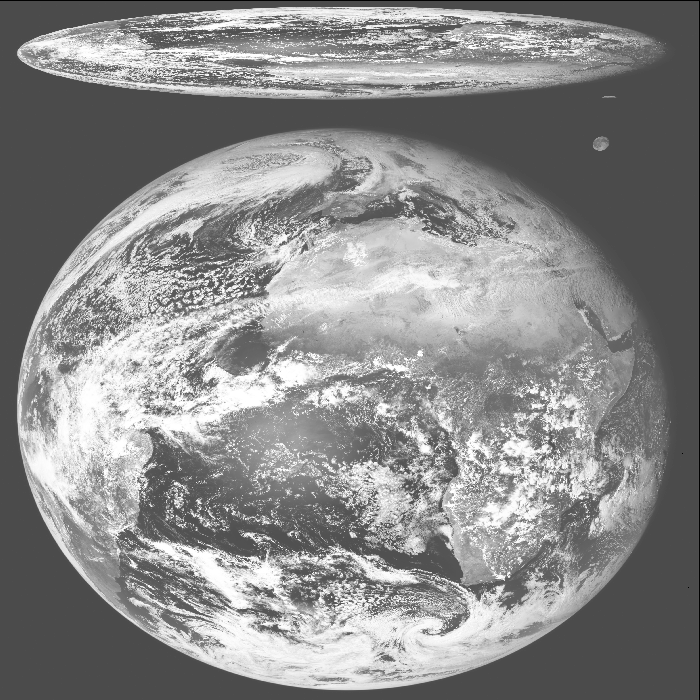 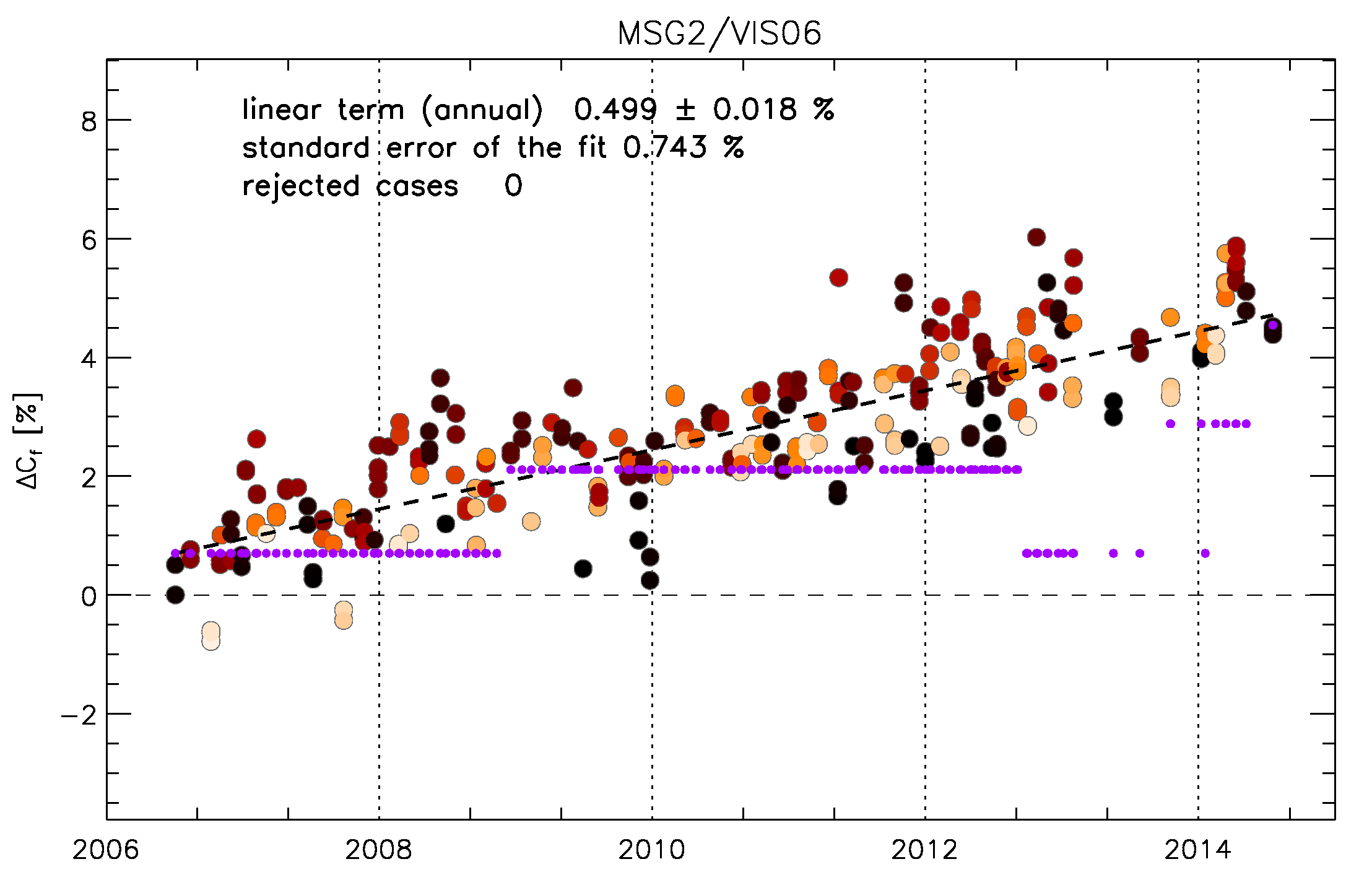 Meteosat-9/VIS06 Bias Change 
wrt ROLO Model Lunar Irradiance
(after phase angle correction)
GSICS Procedure for Product Acceptance
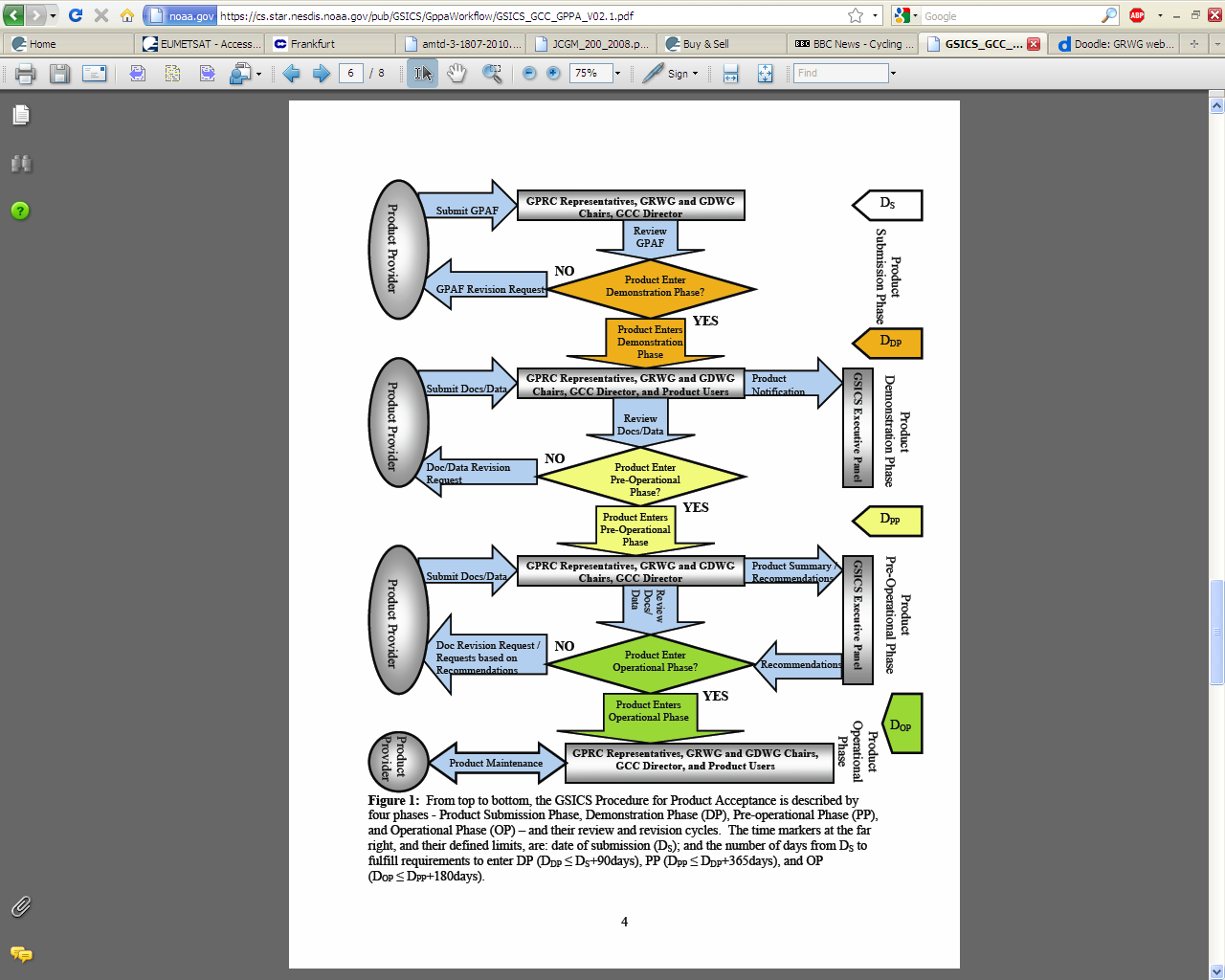 Based on QA4EO
Products progress from
Demonstration Mode
Through 
Pre-Operational Mode
To
Operational Mode
By a series of reviews
Over period of ~1.5yr
Subject to meeting acceptance criteria
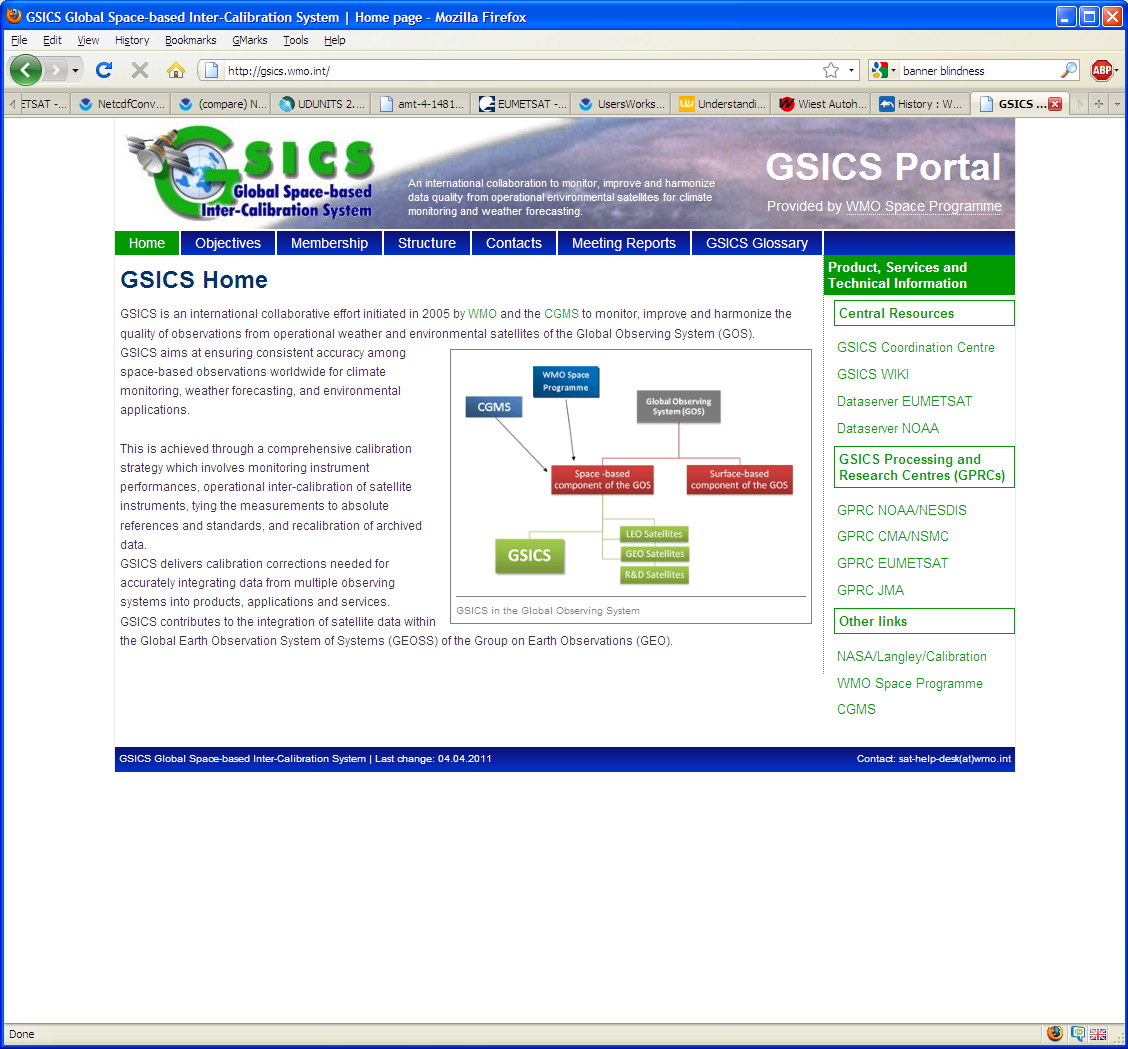 Where to get the data?
GSICS Bias Monitoring 
Hosted on websites of GSICS Processing & Research Centres (GPRCs)
http://gsics.tools.eumetsat.int/plotter/

GSICS Corrections
− GSICS Data & Products Servers
− THREDDS-based system
− NetCDF format
− WMO GTS standard file names
− Unidata & CF conventions

See gsics.wmo.int for links
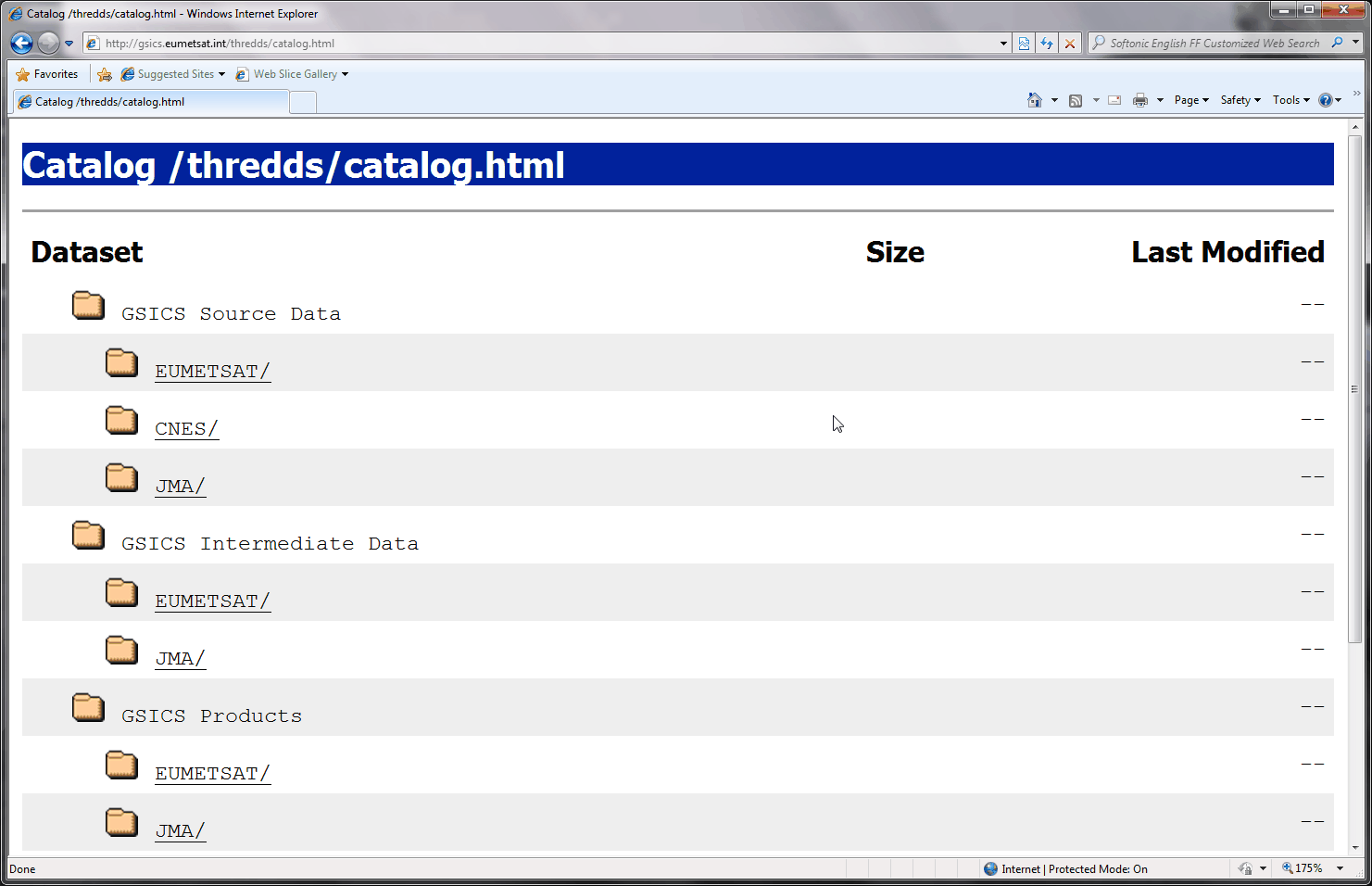 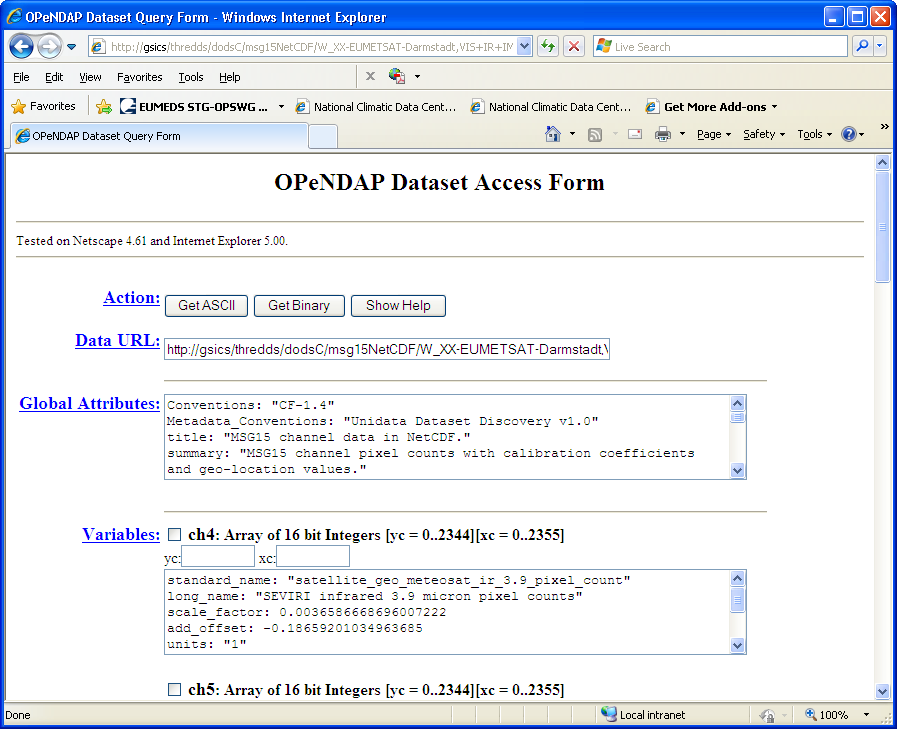 GTS = Global Telecommunication System
CF = Climate and Forecast
Conclusions
GSICS is maturing into a system for generating inter-calibration products
suitable for integrating into operational processing
First products soon to be declared operational
Continuing to develop new inter-calibration products
While cooperating with related activities
To integrate GSICS into WIGOS
To support Architecture for Climate Monitoring from Space
Today: Examples of potential future activities & interactions
Rest of the Week: Focusing on the development of GSICS products
Thank You
Not that sort of Mini Conference 
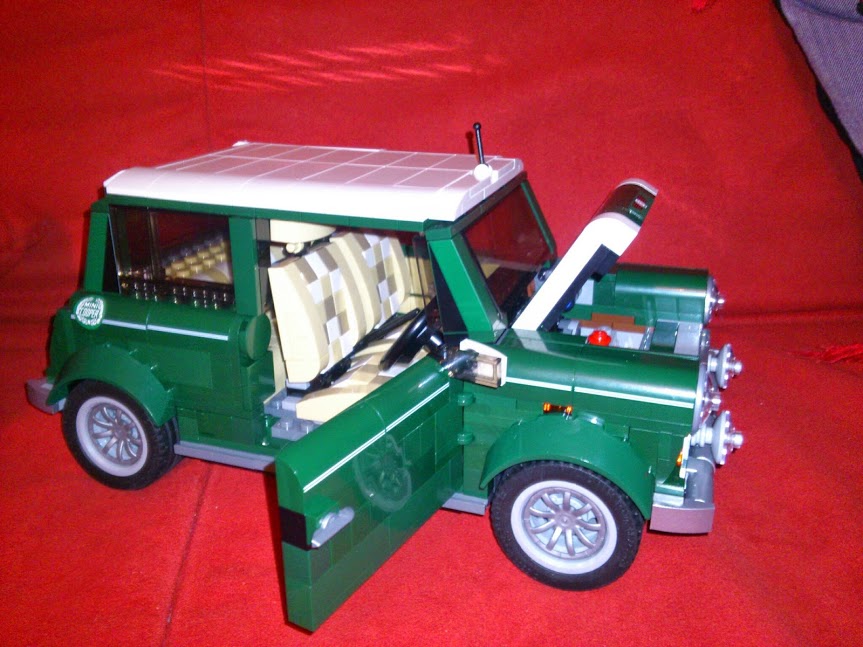 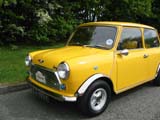 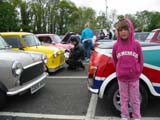 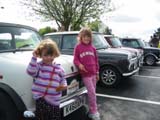 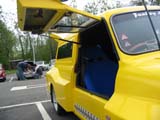 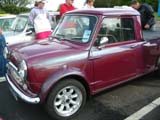 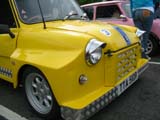 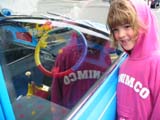 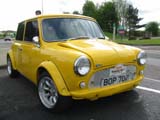 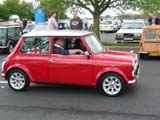 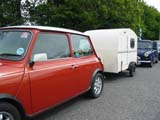 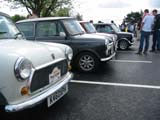 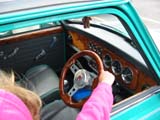 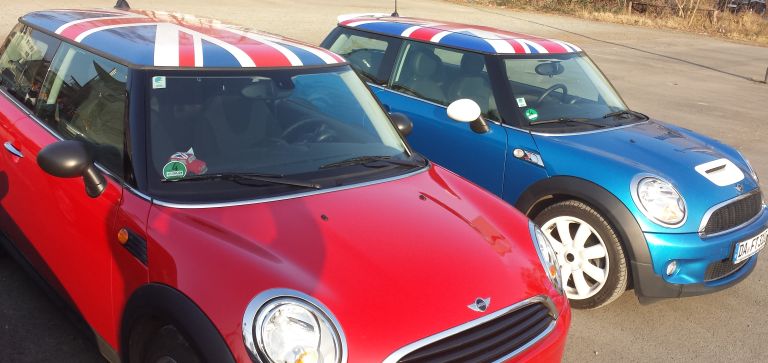 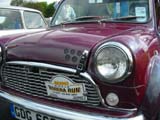 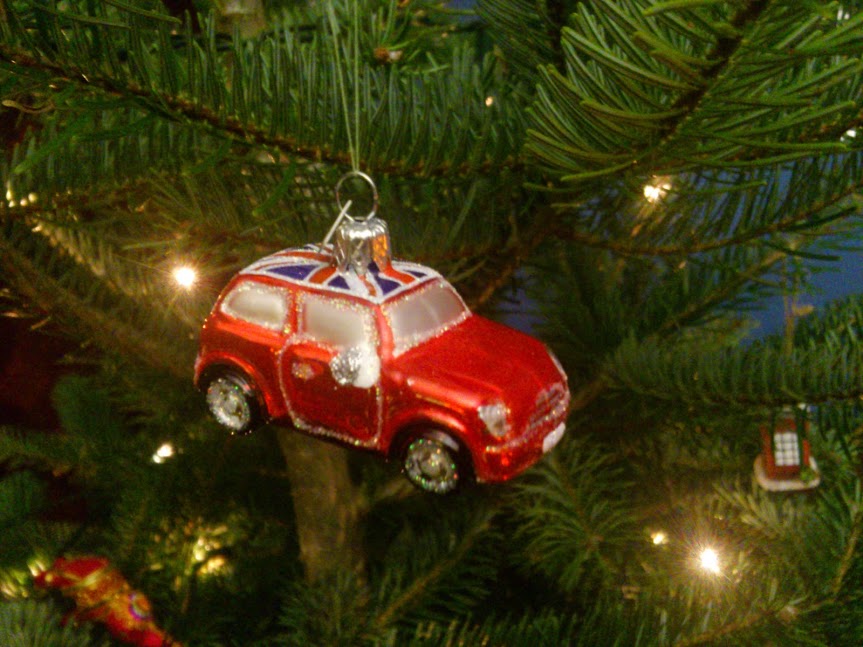 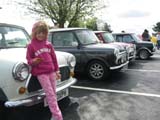 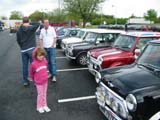 Agenda for GSICS Mini Conference
Notes to speakers
Please follow file naming convention:1a_Hewison_Introduction.pptx/pdf/ppt
Presentations will be uploaded to the GSICS Wiki
Unless you tell me not to
All slots are strictly 20min
Please leave at least 5min for questions
I will give a warning after 13min
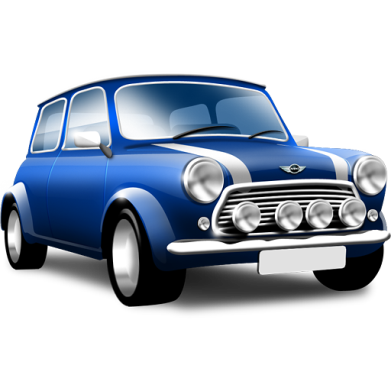 Thank you!